FINANCIAL EDUCATION IN SCHOOLS
Market Conduct Supervision Training Program
Armenuhi Mkrtchyan

6-10 August 2018, Harare
Overview
How to introduce effective FE in schools?
What are the necessary preconditions?
What cooperation mechanisms are needed for stakeholders?
2
[Speaker Notes: In the broad sense the framework includes (4 pillars of the market conduct framework):
Laws and regulations (regulatory framework)
Institutional arrangements + mandate
Supervisory tools and enforcement
Arrangements for financial education]
WHY IN SCHOOLS
people tend to learn best when they are young
schoolchildren are a “captive” audience
Adults often learn new from their children
this helps to ensure that the next generation of adults are able to manage their personal finances well
habits are formed at school
people's attitudes to personal finances are often formed at an early age
Strategic Decisions
Sustainability

Costs

Scalability

Impact
[Speaker Notes: Sustainability vs easiness: all stakeholders involvement will provide sustainable impact.  If want to go quick go alone, if going far then with a friend.
Number of subjects should be optimal. Balancing number of teachers to be trained with number of subjects? Costs for ToT, printing materials, etc. 

Lower grades are important for setting attitudes. Knowledge, attitude and behavior are better formed if consistency over time.]
PRINCIPLES OF INTEGRATION IN SCHOOLS
Target: School students of all ages
Financial education: compulsory in school
Integration of financial education’s elements in existing subjects /for every year/ 
Strong collaboration with Ministry of Education in elaboration of materials 
“Pilot” period in selected school before launching the program nationwide 
Method of education: practical (vs academic) knowledge, combined with games, seminars, visits to financial institutions etc. 
Evaluation and monitoring
Process of Integrating
CONSENSUS & COOPERATIONStakeholder Management
raising the importance with top management
80% of success depends on stakeholder management
It should be part of day-to-day mngt
Consensus &Cooperation
Stakeholder Management is probably the most important component for successful FE projects. Its purpose:
Raising importance, 
Take them on board, make feel them the ownership, be supportive and proactive
Building consensus
Government approved NSFE and/or Memorandum of understanding
KEY CHALLENGES for raising importance and building consensus
Show results, easy wins
Voice mass media pressure
Bring authorities
NO SUPPORT
Attitude of cooperation
Patience
Transparency
HIDDEN SABOTAGE
[Speaker Notes: Prudentials
They thought that an equally powerfull unit will be created. They would not be the sole powerful supervisors

Attitude of cooperation (vs competition) – show them that
MC scope is different – volume, nature and skills. MC includes lots of aspects, it is vast field, and not easy to conduct along with prudential supervision. If they do alone]
Stakeholder Management Framework
Stakeholder Management Process
Stakeholder Mapping
4
2
POWER/INFLUENCE
Main groups of stakeholders:
CB - enough powerful to lead financial education
Donor organizations/NGOs with direct mandate on FE 
Donor organizations with no direct mandate 
Private sector 
Public sector with no direct mandate 
Interested by passers 
Not interested influential stakeholders (MoE, Govmnt)
1
3
INTEREST
[Speaker Notes: Interest of sSH , increasingly critical to success of the project
Stakeholder management is a critical component to the successful delivery of any project, programme or activity. 
A stakeholder is any individual, group or organization that can affect, be affected by, or perceive itself to be affected by a programme.]
Our Goal
Engagement
Awareness
Unification, integration, synchronization of the efforts of stakeholders so as to provide unity of action in the pursuit of common goals.
Reflection
Motivation
We do it by
Reciprocity
Self-synchronization
Mediation
Participation
[Speaker Notes: Coordination also can be defined as the organization of the different elements of a complex body or activity so as to enable them to work together effectively]
Dimensions of Governance
COORDINATION
To achieve a common activity

My Finance Month
COLLABORATION
To create smth new


School Project
Rural project
COMMUNICATION
[Speaker Notes: Dion Hinchcliffe
Coordination – “let’s achieve a common activity”
Shared interest
Well defined process
Employed when task cannot be accomplished alone
Cooperation – “let’s improve something”
Shared interest
Partially defined process
Required for separate activities that converge into shared results but have well-understood outcomes
Collaboration – “let’s create something new”
Required when dealing with unknown and divergent points of view
Shared and unshared interests
Emergent co-creation with mutually negotiated rules 
Dynamic on-the fly processes
Various outcomes, expected and unplanned both]
EXTERNALS
 no trust, jealousy
 most asymmetry of information
TRANSPARENCY is key to building consensus
PLACE TO COMMUNICATE
HIDDEN SABOTAGE
PROCESS TO COMMUNICATE
members of NSFE SC
How often
every 3 months
regularly
How
Steering Committee 
Consult beforehand
What
Projects, inititatives
Why
Build up confidence and mutual trust
Eliminate asymmetry of information
Build up ownership
[Speaker Notes: FSPs are prone to better communicate with MC rather than prudentials. We are good policemen and they are bad policemen.


PLACE TO COMMUNICATE


PROCESS TO COMMUNICATE
List of focal points
Strong consultative approach]
On-Line Platform is key
All stakeholders 
Institutional memory
Preparation of reports on the progress of projects and protocols
Efficient and fast communication 
Effective Action Planning
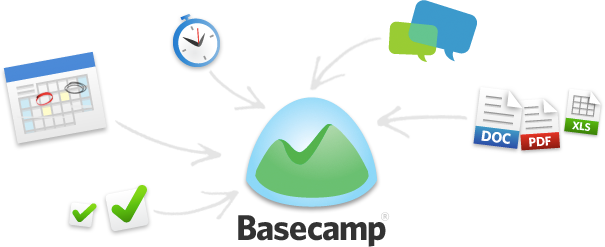 Get informed
Find partners
Communicate
Stakeholder Mngt Strategy
STAKEHOLDER MNGT STRATEGY is
a key document for the leading institution and it should answer 5Ws.

Strategy may include also PRINCIPLES of communication.

ACTION PLAN – is derived from Strategy, compiled for 1 year and includes responsible persons
EXERCISE: MAPPING STAKEHOLDERS
LIST ALL INVOLVED
ORGANIZE THEM INTO 4 GROUPS
ASSIGN STRATEGY
TASK FORCE
Subject integration: Armenia Case
First step is choosing subjects to be integrated
Subjects should be minimum necessary number, keep in mind training of teachers
Those subjects should be selected that most can be fitted
Task Force
Coordinator (Regulator)
Coordinator (Ministry of Education) 
Psychologist
WG Coordinator (Regulator) 
Expert on FE
Expert on Subject (Ministry of Education)
Teacher on Subject
PROGRAM
Program
Working Group of each subject under coordination should elaborate:
Core competencies
Comprehensive program which includes:
Concept/philosophy
Number of hours to be tought
Pro-formas for each topic
Evaluation methods
Textbooks – usually they are outsourced, but be aware of quality control
Program
TOT
Launch
Pilot teaching
Curriculum
Training of teachers
CORE COMPETENCIES
Core competencies are those minimum competencies (knowledge, skills, attitude, behaviors) that wanted the schoolchildren posses after graduating schools.
Adoption of core competencies for adults needed to make core competencies for schoolchildren:
By capability components (K,S,A,B)
By themes
By age 
By subject (math, social…)
Competency Matrix - adults
Competency Market - AFI
Source: Financial Capability Barometer, AFI
Competency Matrix - schools
Competency Matrix for Schools: Armenia
TRAINING OF TEACHERS
Training of teachers
Training teachers so that they have the knowledge, skills and confidence to provide effective financial education. 
Continuous training of teacher 
Preparation of methodical guidelines for teachers 
Pilot period for prepared materials
Pilot and Implementation
Pilot the Programs in school
Randomized Control Trials (RCT) can be used to asses the impact of Program
Impact can be assessed both for kids program and for ToT program
Based on RCT results review the Programs – kids and ToT
Make an Action Plan – timing, responsibilities
Train all teachers
Launch Full scale
Monitoring & Review
Each Subject has its own evaluating system
However, overall effectiveness evaluation system should be elaborated
No best practice yet
Examples:
Testing kids at the end of school
Tracking behavior of kids after school
Questions?
Armenuhi Mkrtchyan
Head of Consumer Protection and Financial Education Centre,
Central Bank of Armenia
armenuhi.mkrtchyan@cba.am
www.cba.am – for Armenian legislation
www.abcfinance.am – financial  education website
Financial Education In Schools
Case of Armenia
PROJECT SCOPE
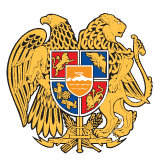 Ministry of Education 
and Science
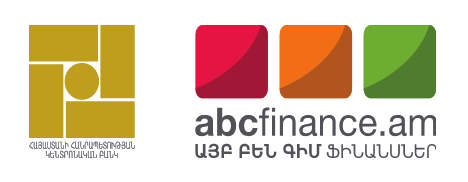 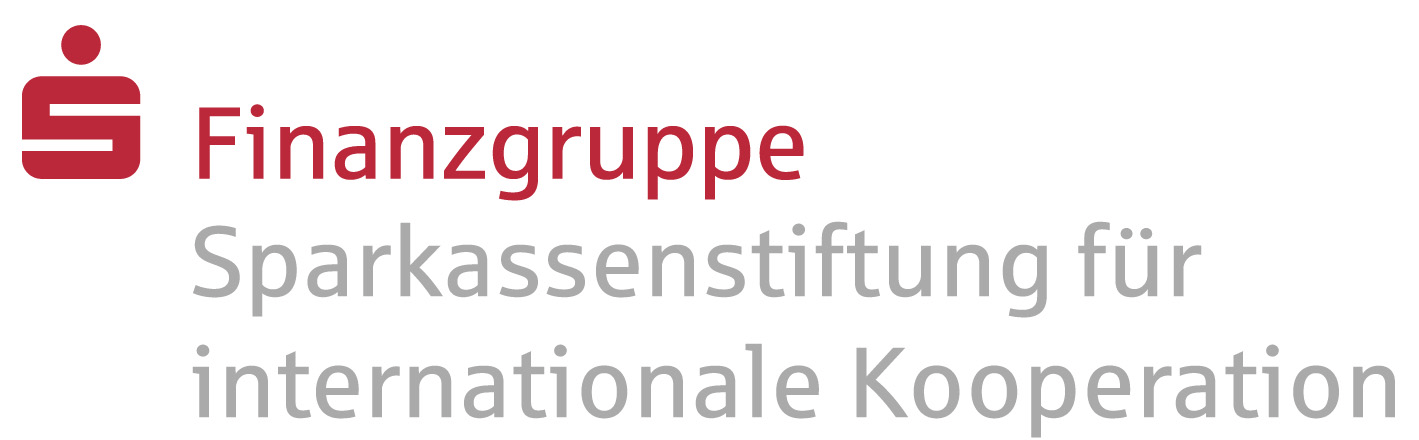 Implementation 
partners
National Institute of Education
Junior Achievements Armenia NGO
1350 schools
11000 teachers
4 subject integration
from 2 to 11 grades
Coverage is Nationwide
12+ experts engaged
Preparations started in 2015
STEPS IMPLEMENTED
FINANCIAL EDUCATION CURRICULUM
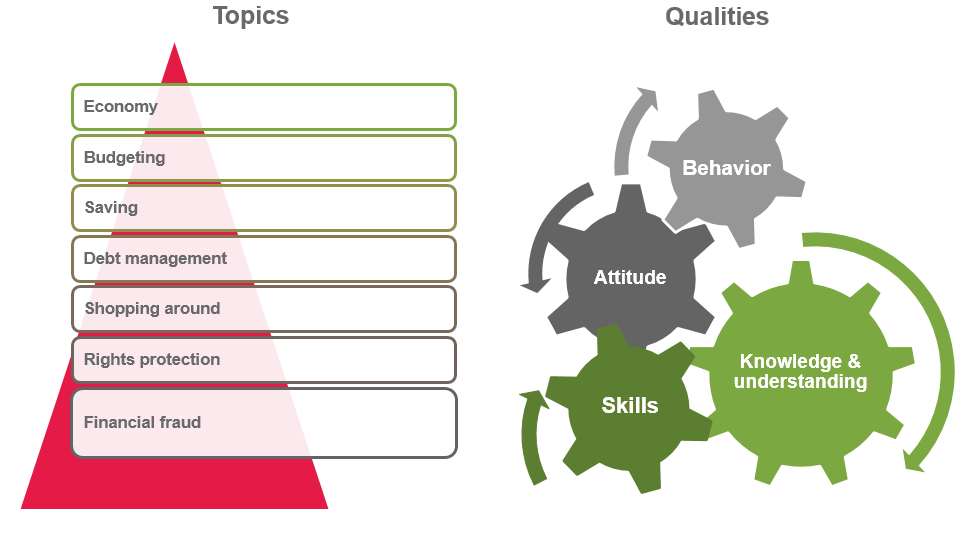 Primary school (2-4)
Me and World
Math
Middle and high school
Math (5-6)
Algebra (7-11)
Social studies (8-11)
Subjects:
Subject FE curriculum
Training Module
FE knowledge guide
Teacher Manual
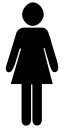 Subject expert/ methodologist
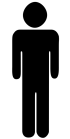 Financial literacy expert
FE Content:
Expert group
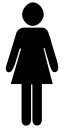 Subject teacher/ practitioner
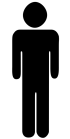 Psychologist & Education expert
PILOT OF THE PROJECT
Objectives:
Evaluate the impact of curriculum on learners and teachers
Evaluate the individual impact of each subject
Noting the successes to build on
Acknowledging challenges to amend or delete
Setting priorities for the re-writing stage
13 
schools
46 teachers
69
classes
Methods:
Focus groups
Methodological guidance
Class observations
Regular feedback
Collaborative meetings and discussions
1725 learners
1 academic year
STEERING COMMITTEE
The Steering Committee meet quarterly (or more frequently, if required)
Chaired by RBZ or Co-chaired
Be aware of rotating Chairs, collective responsibility
Clear responsibility
Task Force
Schools
Task Force
Adults
Task Force
Monitoring
Who we are
19 permanent members + >10 observers + guests
CBA – lead and coordination
Government – MoE, NIE, MoF, MoT, Municipality
Private – associations of  banking, cred orgs, insurance
Public – Mediator, Deposit insurance, MTPL Beauro
NGOs – JA
We see 
We hear
We feel
We say 
We ask
We discuss
Increased confidence and trust
What we do
WG for Education in Schools
Members + externals
4 task forces (coordination/supervision, Math, SS, M&W)
Decisions on high level priorities
Endorse documents
Inform about activities
Discuss issues
Peer Review
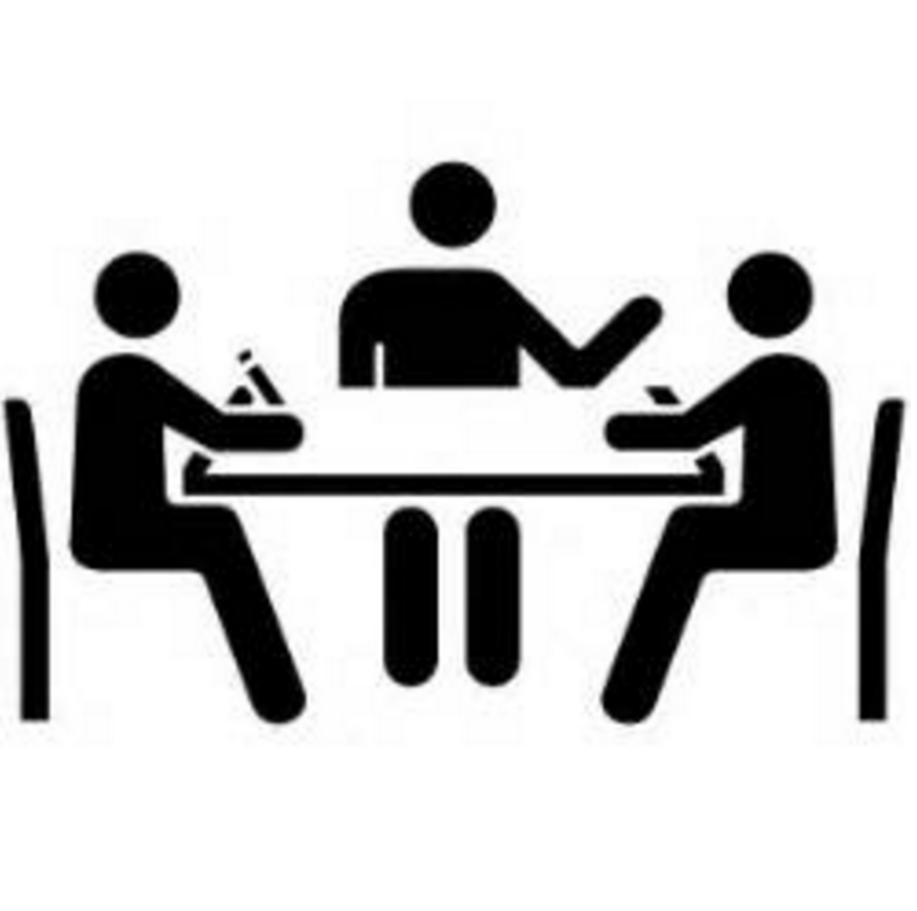 WG for Adults
MFM + other projects
TF on Rural Project
Meetings
Frequency - Every 3 months
Materials and Minutes  shared on Basecamp
Venue – CBA
Format – formal f-2-f
Contact list
Coordination - CBA
It is serious!
FE EXTERNAL STAKEHOLDERS
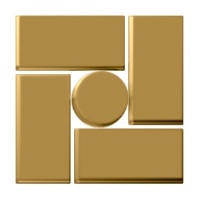 NGOs
Internationals
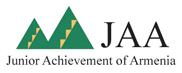 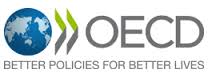 Public Financial 
Organizations
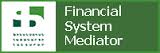 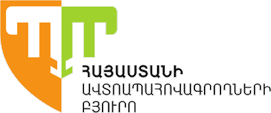 Government



Education Ministry
Finance Ministry
Social Affair Ministry
Territory Dev-t Ministry
National Institute of Education
Yerevan Municipality
Pension Awareness Center
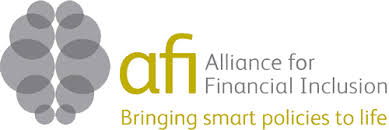 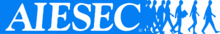 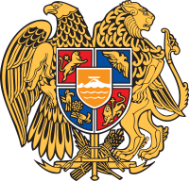 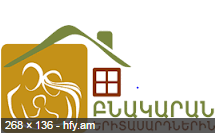 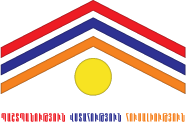 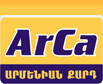 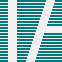 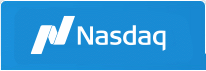 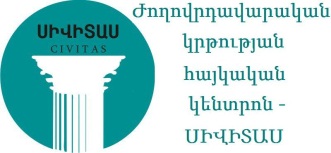 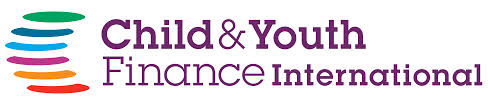 19 permanent partners
20+ other stakeholders
10+ donors
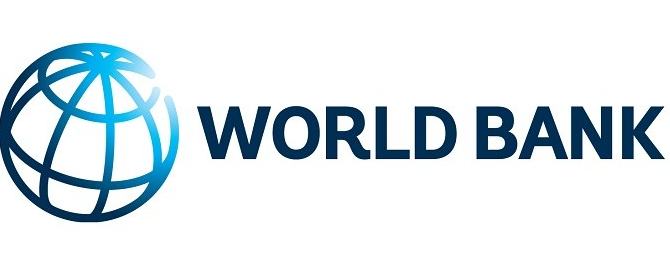 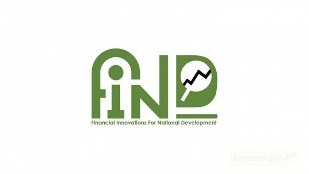 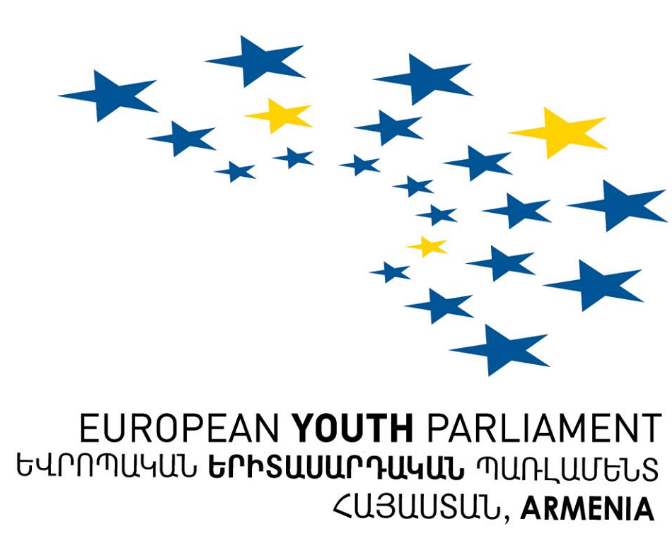 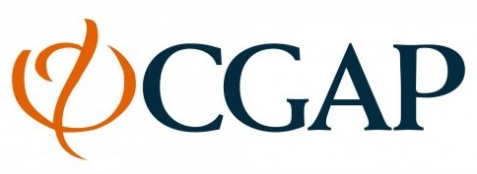 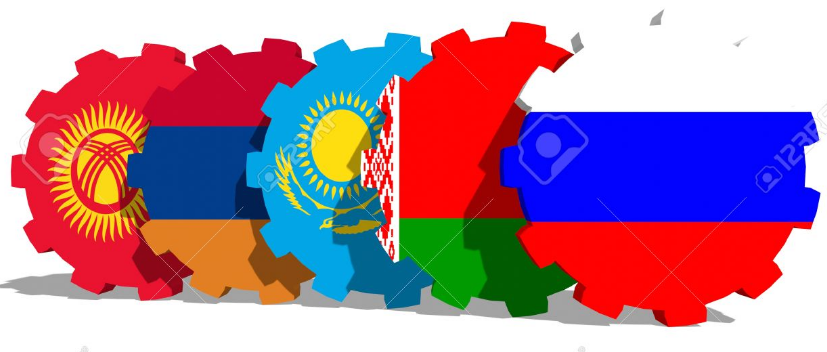 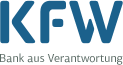 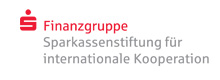 PRIVATE
17 banks
8 Insurers
33 MFIs
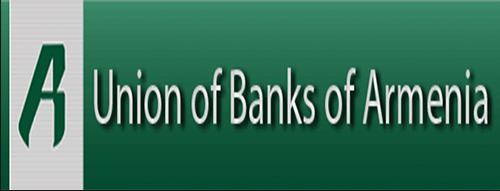 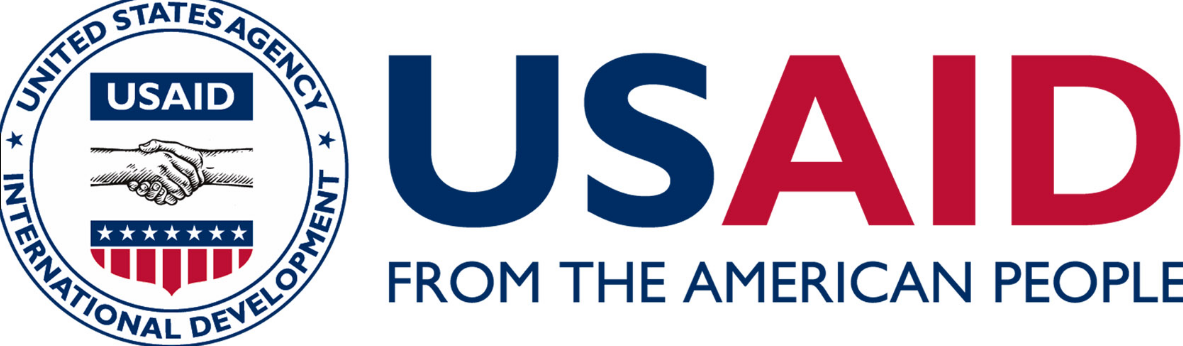 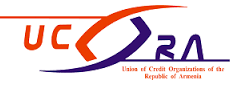